HERZLICH WILLKOMMEN
Meistervorbereitungskurs für Friseurmeister*in
SEITE 1
LIM Mst. Diethard Mausser
SEITE 2
Kursgliederung
SEITE 3
Erste Kompetenz
Lorem ipsum dolor sit amet, consectetur adipiscing elit. Etiam aliquet eu mi quis lacinia. Ut fermentum a magna ut eleifend. Integer convallis suscipit ante eu varius. 
Morbi a purus dolor. Suspendisse sit amet ipsum finibus justo viverra blandit. Ut congue quis tortor eget sodales. Nulla a erat eget nunc hendrerit ultrices eu nec nulla. 
Donec viverra leo aliquet, auctor quam id, convallis orci. Sed in molestie est. Cras ornare turpis at ligula posuere, sit amet accumsan neque lobortis. Maecenas mattis risus ligula, sed ullamcorper nunc efficitur sed. Praesent venenatis quam tortor, id viverra nunc rutrum a. Maecenas malesuada ultricies sapien sit amet pharetra.
Erste Kompetenz
SEITE 4
Zweite Kompetenz
Dritte Kompetenz
Fazit
Zweite Kompetenz
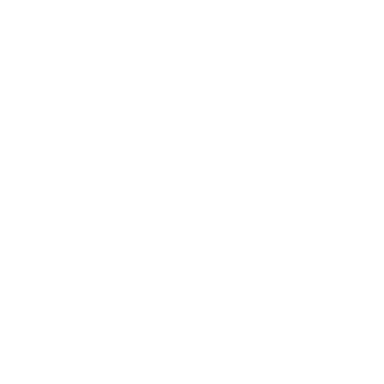 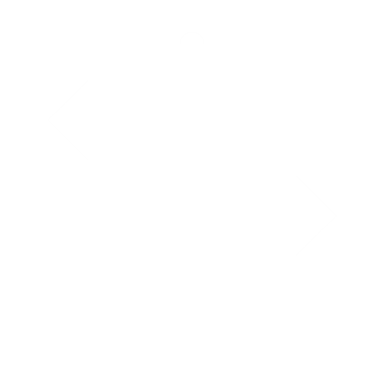 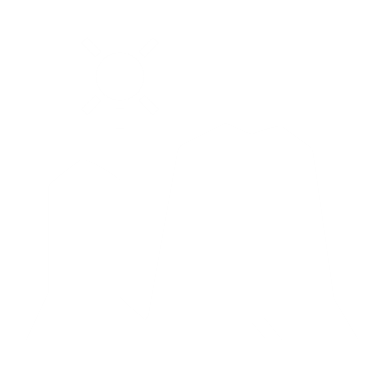 SEITE 5
Zweite Kompetenz
Erste Kompetenz
Dritte Kompetenz
Fazit
Dritte Kompetenz
Lorem ipsum dolor sit amet, consectetur adipiscing elit. Etiam aliquet eu mi quis lacinia. 
Morbi a purus dolor. Suspendisse sit amet ipsum finibus justo viverra blandit. Ut congue quis tortor eget sodales. Nulla a erat eget nunc hendrerit ultrices eu nec nulla. 
Donec viverra leo aliquet, auctor quam id, convallis orci. Sed in molestie est. Cras ornare turpis at ligula posuere, sit amet accumsan neque lobortis.
Dritte Kompetenz
SEITE 6
Zweite Kompetenz
Erste Kompetenz
Fazit
Zusammenfas-sung der ersten Lektion
Folgendes haben wir gelernt
Erste Kompetenz: Lorem ipsum lorem ipsum lorem ipsum lorem ipsum lorem ipsum lorem ipsum lorem ipsum lorem ipsum lorem ipsum 

Zweite Kompetenz: Lorem ipsum lorem ipsum lorem ipsum lorem ipsum lorem ipsum lorem ipsum lorem ipsum lorem ipsum lorem ipsum 

Dritte Kompetenz: Lorem ipsum lorem ipsum lorem ipsum lorem ipsum lorem ipsum lorem ipsum lorem ipsum lorem ipsum lorem ipsum
Fazit
SEITE 7
Dritte Kompetenz
Zweite Kompetenz
Erste Kompetenz